Strategia Rozwoju Powiatu Poddębickiego na lata 2021 – 2027WARSZTAT STRATEGICZNYPoddębice, 12 marca 2021
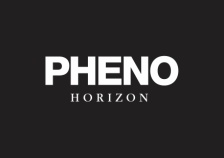 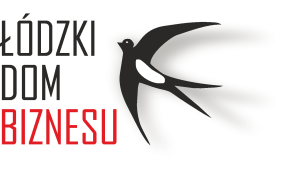 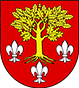 MAPOWANIE WYZWAŃ
ORGANIZACJA URZĘDU
PARTNERSTWA LOKALNE
SPRAWY SPOŁECZNE
INFRASTRUKTURA
ŚRODOWISKO
Jakie są 4 najważniejsze działania do realizacji „od ręki” ?
Jakie są 4 najważniejsze wyzwania do podjęcia w Powiecie Poddębickim        w ciągu najbliższych 2 lat ?
Jakie są 4 najważniejsze wyzwania do podjęcia w Powiecie Poddębickim        w ciągu najbliższych 10 lat?